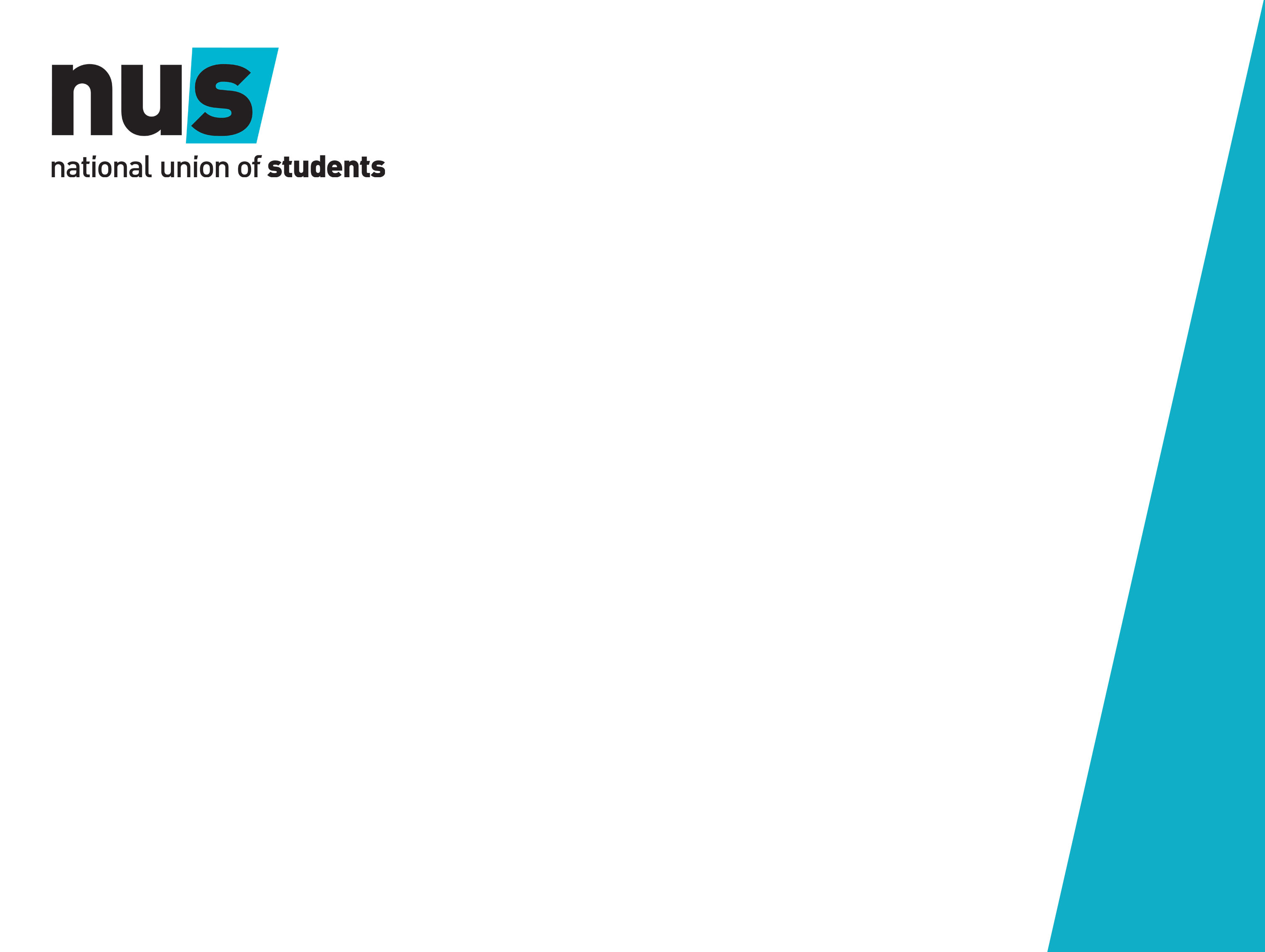 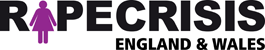 Stand By Me - Workshop
Peer Disclosure Training
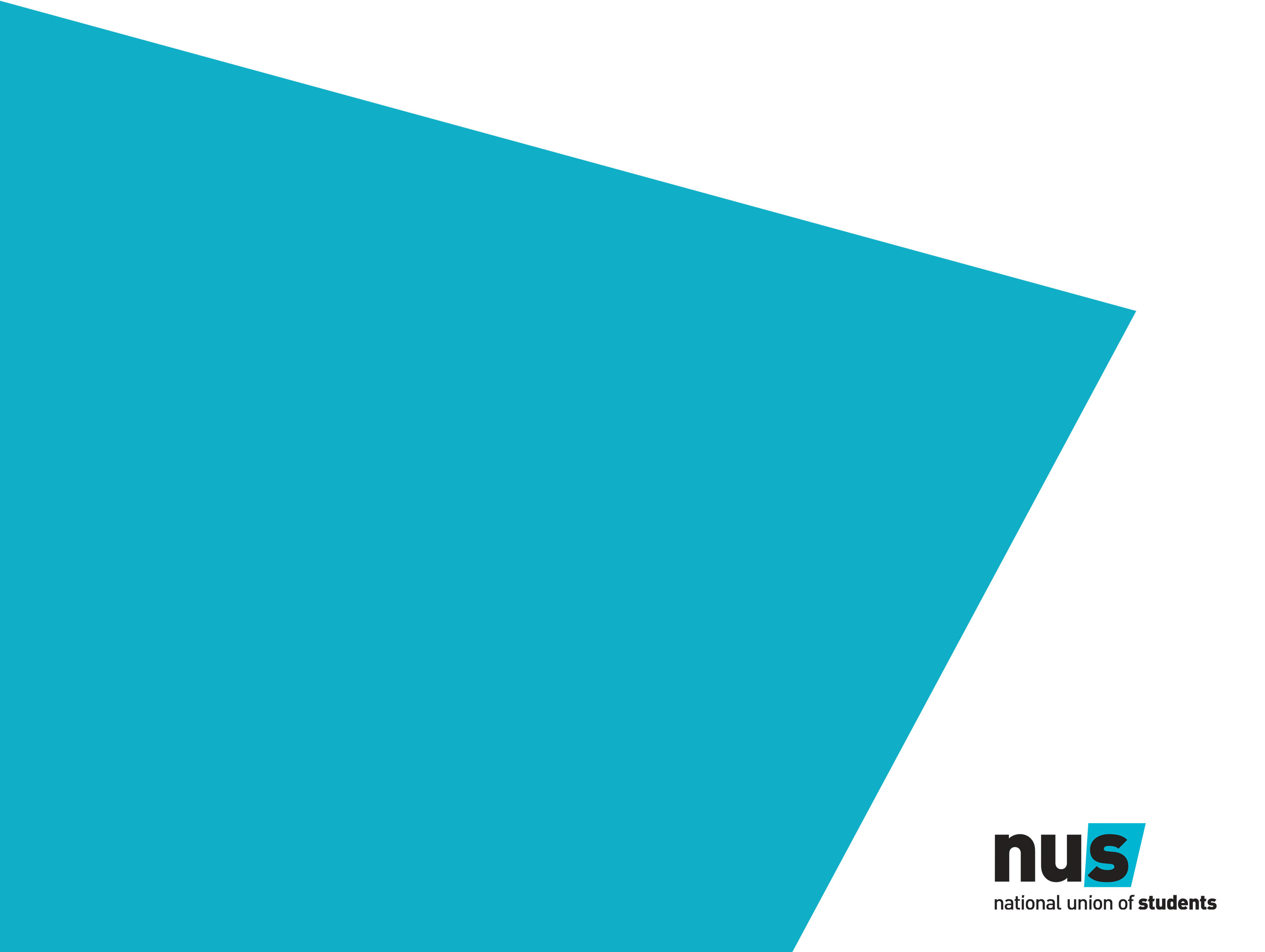 Introduction
Aims and Objectives:
Understand what consent is 
Understand rape culture and myths around rape and what impact that has 
Learn practical tips to responding to disclosures 
Signpost survivors to relevant services 
Look after their own wellbeing while supporting a survivor
Agenda
Introduction 
Understanding Consent 
Rape Culture & Victim-Blaming
Myth-Busters 
Supporting Survivors 
Your Self-care 
Reflection time
Ground Rules
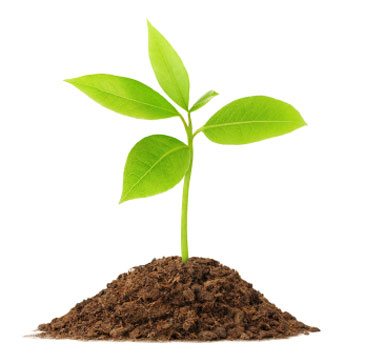 Trigger Warnings
Trigger warnings are used to inform people about potentially upsetting content, such as: sexual violence, self-harm, rape, etc. 
 Example a trigger warning:
 
“Trigger Warning for the next section of this workshop where we will be talking about rape myths for 20 minutes. If right now or at any time you feel triggered by the discussion please feel free to momentarily leave the space at any time”
Introductions
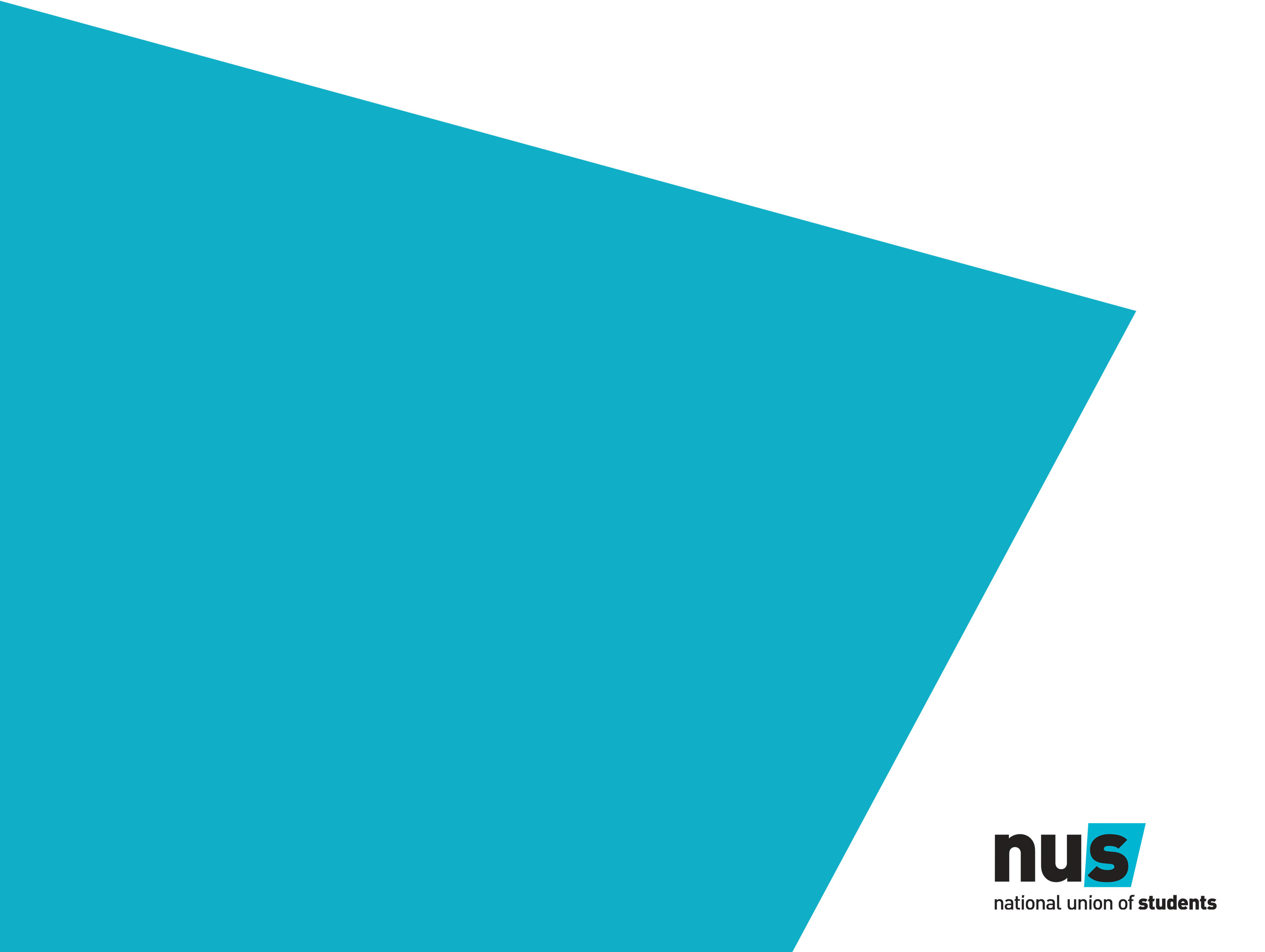 Understanding Consent
How do you define Consent?
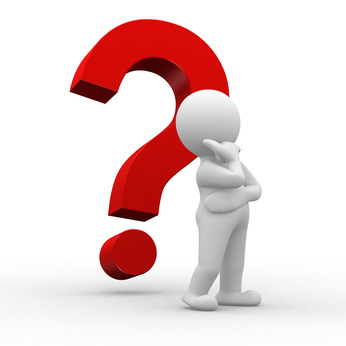 Consent and the law
A person consents if they agree "by choice, and has the freedom and capacity to make that choice."
Consent & the law: Rape & Sexual Assault
Rape: the penetration of the vagina, anus or mouth of another person with a penis without consent

Assault by penetration: the penetration of the vagina or anus of another person with a part of their body or anything else without consent 

Sexual assault: sexually touching another person without their consent
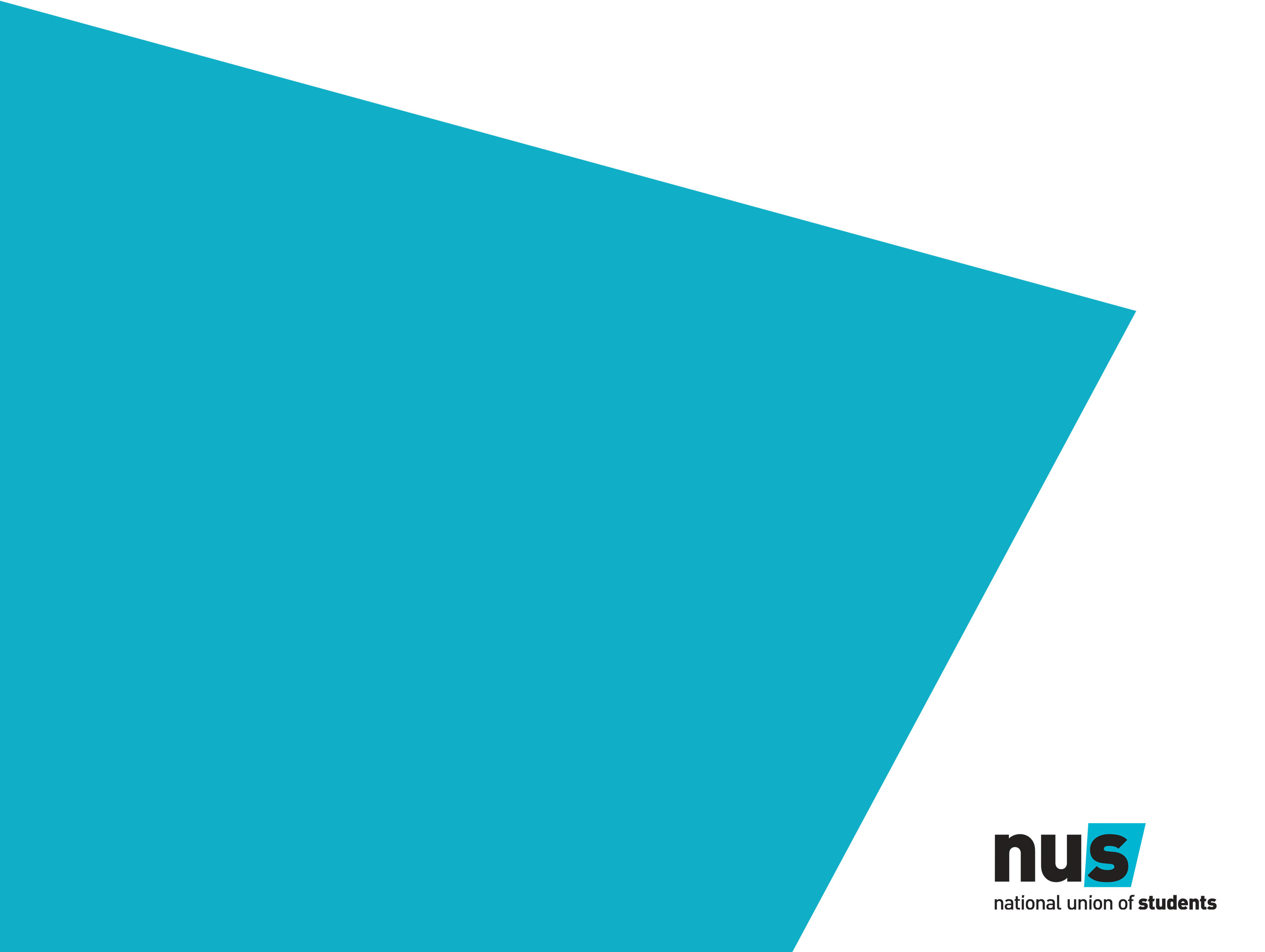 Rape Culture & Victim-blaming
What is Rape Culture?
Rape culture is a term used to define a culture which sexual abuse is condoned and 
normalised through societal attitudes, images and practices. 


Think of one example of rape culture and the impact it has on society.
What is Victim-blaming
Victim-blaming is when responsibility and blame is placed on the victim of rape instead of the perpetrator.

Think of one example of victim-blaming and the impact it has on society.
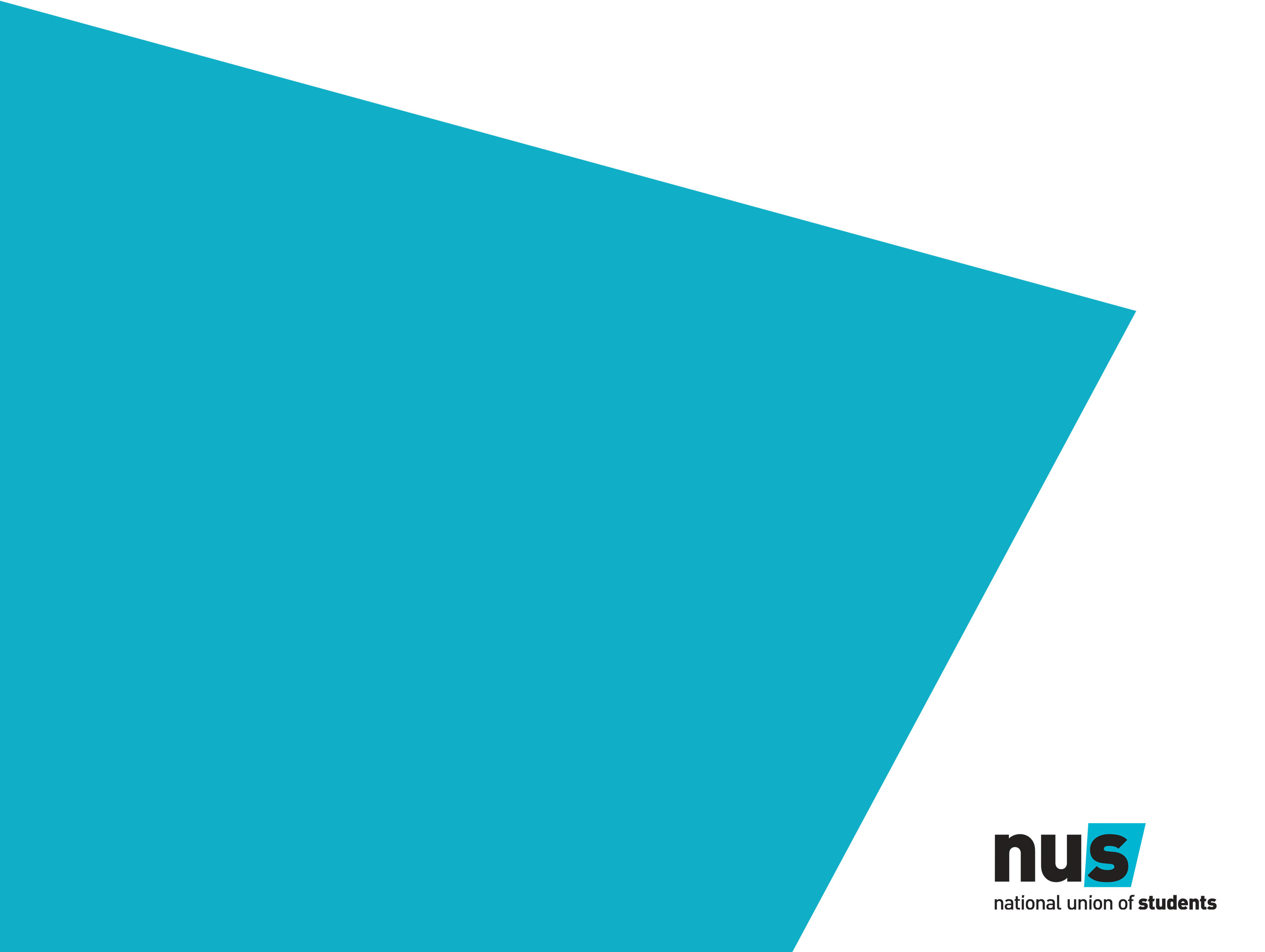 Myth-Busters
Myth-Busters
Task: Spend 5 minutes discussing the implications of people believing in the myth that you have been given.
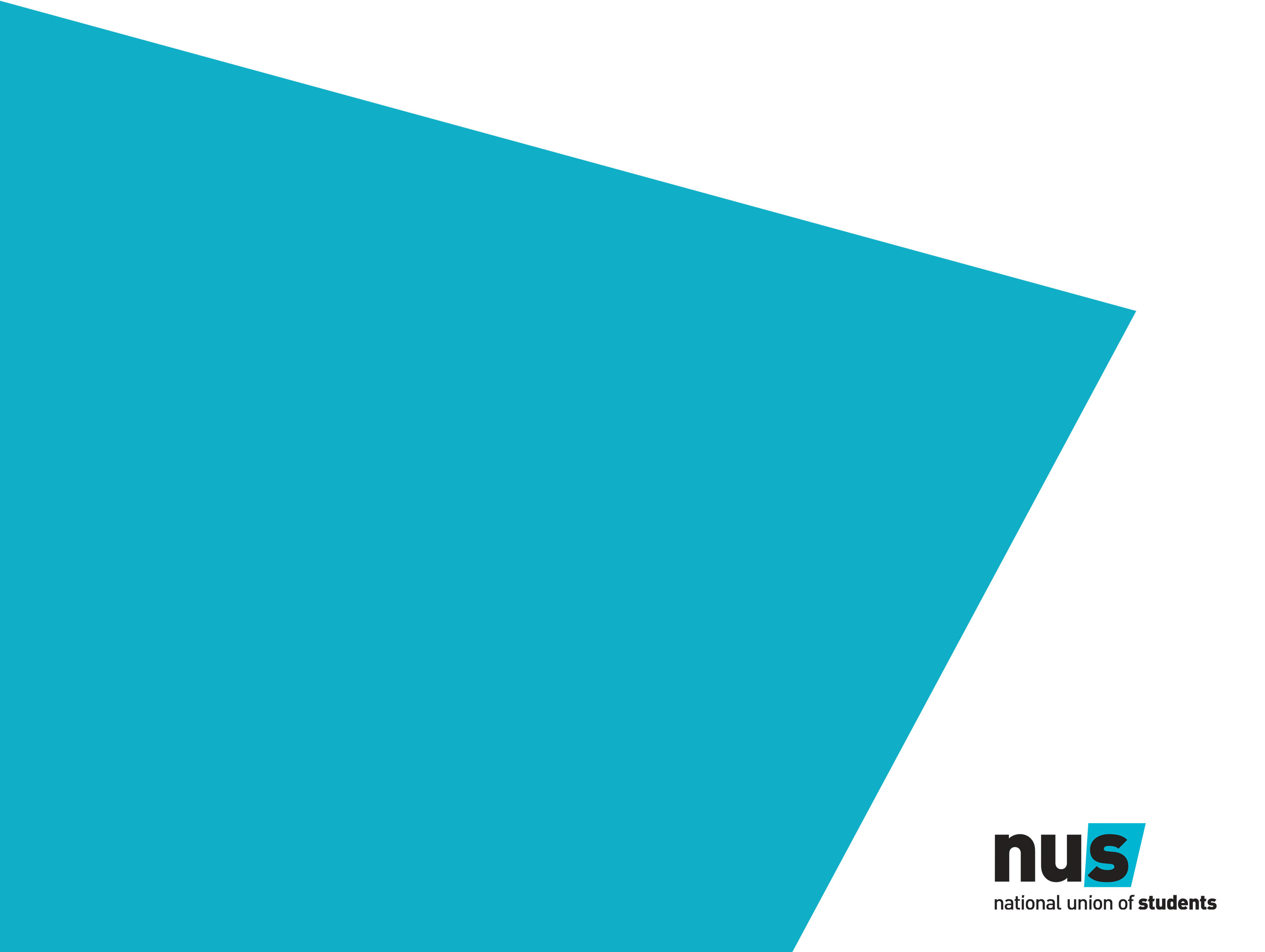 Supporting Survivors
Supportive & Unsupportive behaviour
Practical tips for supporting survivors
Listen, and show that you are listening
Believe
Be patient
Ensure they stay in control
Remember it’s not their fault
Acknowledge their strength and courage
Support Services
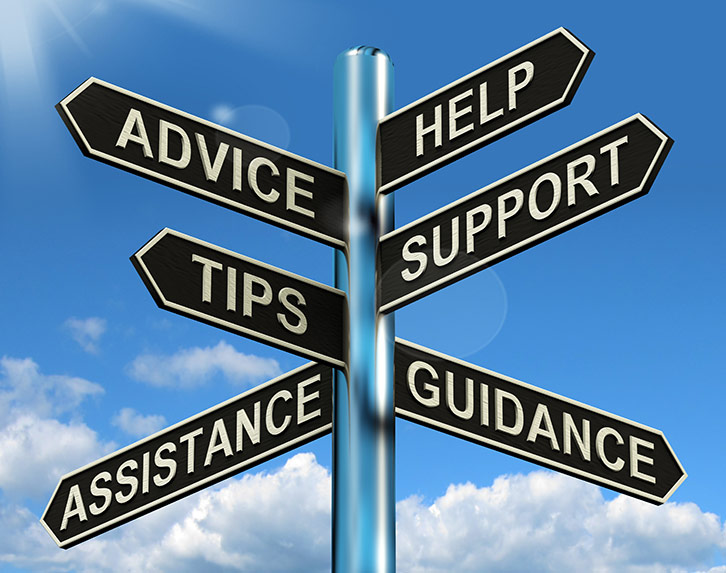 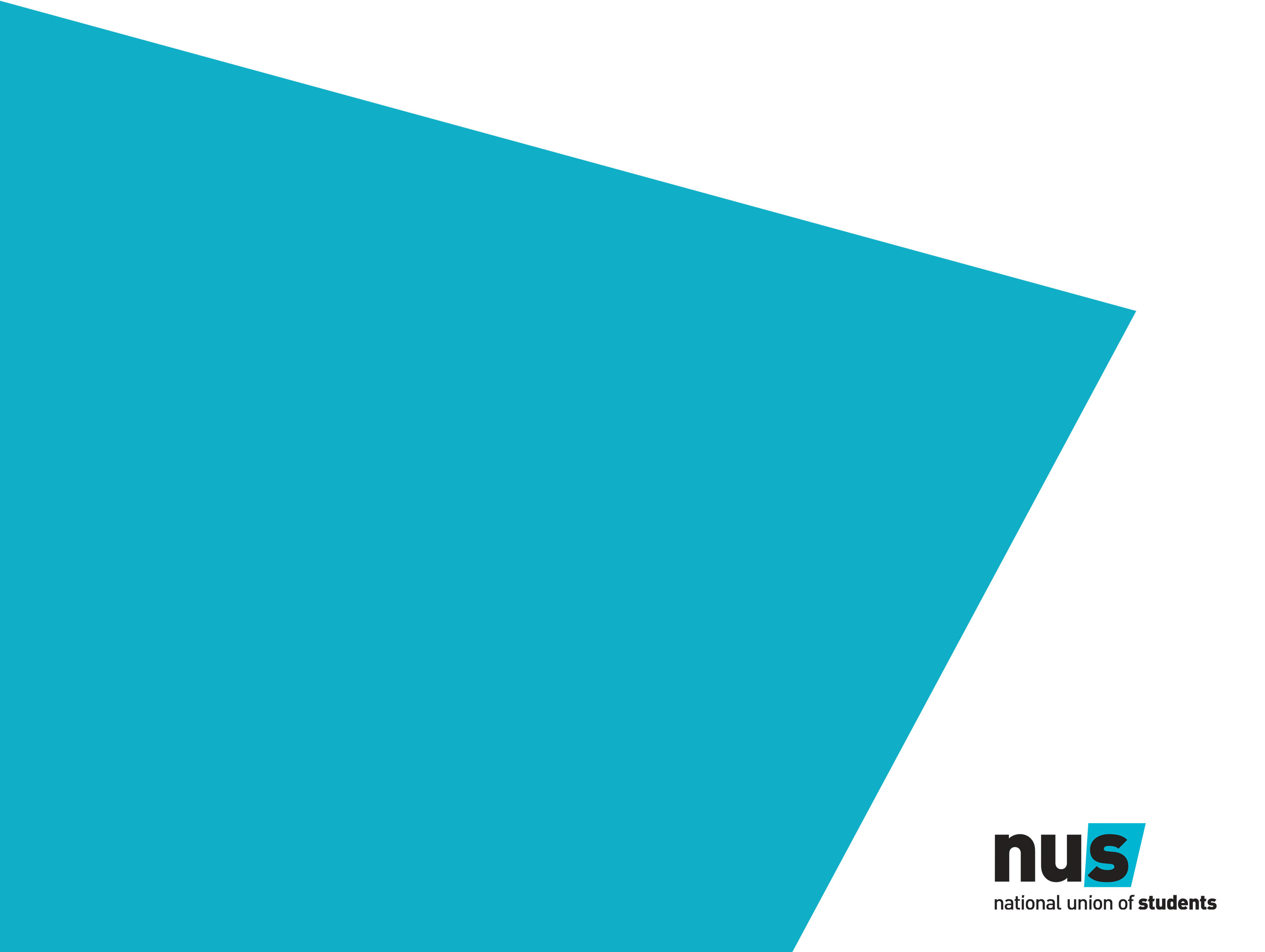 Self-Care
Identifying Personal Impact
Spend 5 minutes discussing what the impact of responding to disclosure might have on a person.
6 tops tips for Self-care
Take time out for yourself, even if you want to be there for the survivor all the time; burning yourself out won’t help you or them
Likewise, keep up with your own hobbies, interests, work and other projects; these can be helpful diversions if things get overwhelming
Expend some of your anger / spent up emotion through exercise
Don’t be afraid to tell the survivor how you’re feeling, but without making them feel responsible for your emotions or relying on them for support
Give yourself time and space to process your own emotions – cry if you want to
If you want help and support, contact your local Rape Crisis service or helpline for specialist, confidential support; this way you can talk without betraying the survivor’s confidence
Self-care Plan
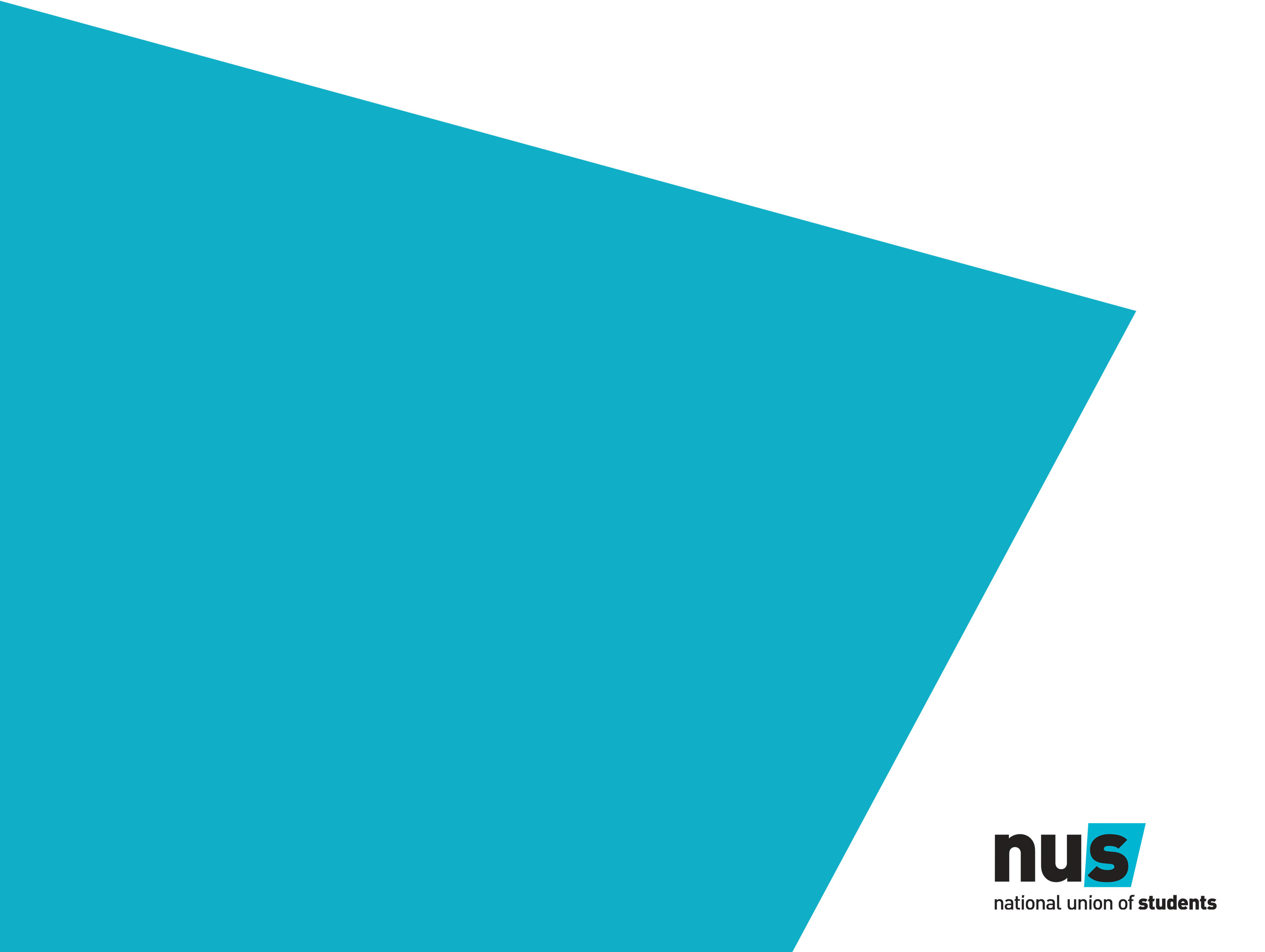 Reflection Time